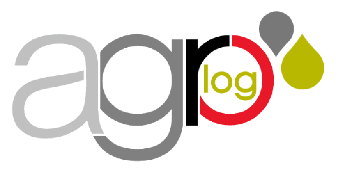 Guide Utilisateur fichier Facturation Agrolog
Partie facturation client
Il est conseillé d’utiliser le mode d’affichage : « Mode Lecture »
Enregistrer le fichier « Excel support » en local pour utiliser les macros
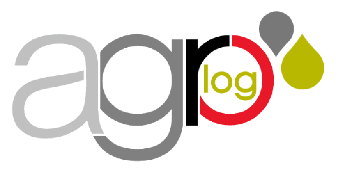 Partie I Présentation
Sommaire
Présentation générale des fonctions ►
Lexique ►
Fonctionnement :
Récupérer les données en début de mois ►
Contenu du fichier Excel ►
Détail de chaque onglet :
Début de mois 
BaseDeDonnees Exploitation ►
SAP ►
BaseDeDonnees Facture ►
Paramétrage :
Tournée ►
Pied De Facture ►
Facturation :
Détail Facturation ►
Réception de Facture ►
Stats ►
Partie
II
Exemple
Sommaire
Présentation générale des fonctions
I Présentation
Ce fichier a été construit avec pour but de pouvoir gérer l’ensemble de la facturation en lien avec les tournées créées depuis le fichier Excel d’exploitation.

Le fichier de facturation Agrolog sert pour :
La facturation
Le contrôle facture des fournisseurs
Le contrôle de cohérence des données d’un mois à l’autre
La création de fichier pour intégration dans SAP
Les statistiques
Sommaire
Lexique
I Présentation
HT = Hors Taxes
TTC = Toutes Taxes Comprises
PDF = Pied De Facture = taxe carburant appliquée au tarif final HT.
Transport interne = transport fait avec les moyens propres à la société
Transport externe = transport sous traité
Sommaire
Fonctionnement :Récupérer les données en début de mois
I Présentation
Les différentes étapes sont les suivantes :
Faire confirmer par l’exploitant l’ensemble des données du mois (un outil de contrôle est disponible via QlikView, l’exploitant reçoit chaque matin un rapport d’anomalie lui remontant les erreurs de saisies via comparaison avec Timedisc)
Récupérer l’ensemble des données du mois à facturer sur le fichier d’exploitation. Les données à récupérer se trouvent dans un onglet masqué.
Lancer le calcul du coût de chaque ligne de donnée.
Vérifier s’il y a des tournées qui ne sont pas affectées à un client, et/ou des tournées vendues à 0€
Demander des précisions à l’exploitant sur les tournées spécifiques récupérées. Il va falloir saisir les prix de ventes à la main. Récupérer le maximum d’information pour faire la cotation (tournée, chauffeur, immatriculations, client, heures passées hors temps de conduite)
Sommaire
Fonctionnement :Contenu du fichier Excel
I Présentation
Les onglets jaunes sont les onglets qui contiennent les informations et qui peuvent être paramétrables. Les bleus permettent de créer les plannings prévisionnels de la semaine. Les verts permettent de visualiser, contrôler et valider les données saisies.
Voici les différents onglets accessibles :
En gris :                                            
1: listing des données d’exploitation et des coûts liés, 
2: création des fichiers de données à intégrer dans SAP,
3: listing des données lié à l’achat de transport et au contrôle facture associé.
En jaune :                                                                                                                   
1: paramétrage des coûts d’achat et de vente des tournées,
2: paramétrage des éléments permettant le calcul des PDF par transporteur et client.
En orange :                                                                                         
1: génération des reportings détaillés joints aux factures,
2: contrôle des factures d’achat de transport par transporteur.
En vert,               différentes statistiques disponibles sur l’évolution des ventes par mois.
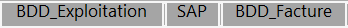 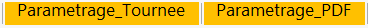 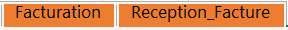 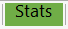 Sommaire
Détail de chaque onglet :Début de mois : BaseDeDonnees Exploitation
I Présentation
L’onglet                            permet de lister l’ensemble des données qui vont servir de base au reste de l’application. C’est la base de données principale. Elle sera complétée par la suite, lors du contrôle des factures d’achat de transport.
Chaque tournée provenant du fichier exploitation est reprise ici, puis on lui ajoute :
Pour le transport fait en interne : 
Un tarif de vente
Un client
Une taxe gazole
Pour le fait en externe :
Un tarif d’achat ainsi qu’un tarif de vente
Un client
Une taxe gazole pour l’achat et une autre pour la vente
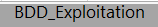 Sommaire
Détail de chaque onglet :Début de mois : SAP
I Présentation
L’onglet           permet de créer l’ensemble des fichiers nécessaires à l’intégration des données comptables dans SAP, pour un mois donné. 

Via cet onglet, 5 fichiers sont générés (1 pour l’achat, 4 pour la vente) :
L’achat de transport, montant unique HT avec PDF compris [achat]
Le PDF du transport effectué en interne [vente]
Le prix HT et hors PDF du transport effectué en interne [vente]
Le PDF du transport effectué en externe [vente]
Le prix HT et hors PDF du transport effectué en externe [vente]

L’achat est regroupé par transporteur, la vente est regroupée par combinaison client et article.
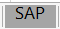 Sommaire
Détail de chaque onglet :Début de mois : BaseDeDonnees Facture
I Présentation
L’onglet                      permet de garder un historique de l’ensemble des factures d’achat de transport enregistrées dans l’application.


Les différentes données stockées sont les suivantes :

Date de facture et date de saisie
Numéro de facture
PDF de la facture et PDF provisionné (estimé)
Montants HT (hors PDF), Montant HT (avec PDF), et écart de Montant entre la provision et la facture sans prise en compte des PDF
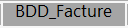 Sommaire
Détail de chaque onglet :Paramétrage : Tournée
I Présentation
L’onglet                                  permet d’enregistrer dans l’application l’ensemble des conditions d’achat et de vente de chaque tournée.
Pour une même tournée, il peut y avoir plusieurs lignes à enregistrer selon qui effectue la prestation. Les conditions peuvent en effet changer d’un transporteur à un autre.

Pour chaque tournée, on enregistre :
Le libellé
Le transporteur
Le client à facturer
Les tarifs
Lors d’un trajet en interne, il y a à enregistrer le tarif de vente pratiqué en solo et celui en camion remorque.
Lors d’un trajet en externe, il y a à enregistrer le tarif à l’achat et celui à la vente.
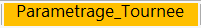 Sommaire
Détail de chaque onglet :Paramétrage : Pied De Facture
I Présentation
L’onglet                              permet d’enregistrer dans l’application l’ensemble des conditions de calcul du PDF de chaque transporteur, et de chaque client.

Seul l’indice CNR moyen est à mettre à jour chaque début de mois. 

Le calcul est le suivant : 
                        ( ( valeur CNR M-1 – Indice Référence du Tiers ) 
               Indice Référence du Tiers ) * Part Gazole définie avec le Tiers

Lorsque nous sommes par exemple début septembre, nous utilisons, pour un transport effectué en août, l’indice CNR moyen de juillet (CNR M-1 par rapport à la date du transport), soit 1,1491€.
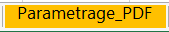 Sommaire
Détail de chaque onglet :Facturation : Détail Facturation
I Présentation
L’onglet                      permet d’imprimer le détail à joindre à la facturation de chaque client. Il y a également la possibilité d’imprimer le détail concernant l’achat de transport par fournisseur.

Seul un mois donné pour une année donnée est affichable à la fois. Il est possible d’afficher soit les provisions, soit le réel à facturer via une case option.

Le détail comprend ensuite, pour chaque trajet concerné par la sélection :
Le numéro d’identifiant unique 
La date et le libellé 
Le PDF exprimé en % et le montant en € (PDF compris)
S’il y a lieu, et que la sélection est sur « Paiement », le N° de Facture du fournisseur
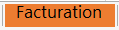 Sommaire
Détail de chaque onglet :Facturation : Réception de Facture
I Présentation
L’onglet                                permet de contrôler et enregistrer les tours facturés par les transporteurs. 
On récupère, pour un transporteur et un mois donné, le listing des trajets enregistrés depuis l’onglet                           . Il y a également la possibilité d’ajouter d’autres filtres pour davantage de précision sur le listing récupéré.

Lorsque l’ensemble des trajets, sur le montant hors PDF est contrôlé et valide (pour être valide, il faut que l’écart soit au maximum de + ou en – 1€), l’enregistrement de la facture peut être effectué. 
L’enregistrement se fait :
Dans l’onglet                             , des données sont ajoutées sur chaque ligne correspondant à la facture.
Dans l’onglet                        , une ligne récapitulative de la facture est enregistrée.
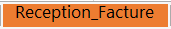 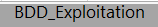 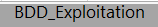 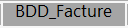 Sommaire
Détail de chaque onglet :Stats
I Présentation
L’onglet              permet de vérifier l’ensemble des montants que l’on va facturer par client, et également le nombre de trajet effectué pour chacun.

Le détail disponible est le suivant :
2 lignes par mois avec des spécificités sur l’externe uniquement :
La 1er ligne correspond à l’achat réel de transport que l’on refacture aux clients
La 2nd ligne correspond à la provision de vente que l’on pense faire par client
Différentes colonnes, avec, pour chaque client :
Les montants en € de l’’interne et l’externe
Le nombre de trajets effectués

Il y a également un récapitulatif du mois qui est disponible avec des commentaires sur ce qui a pu se passer de spécifique.
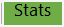 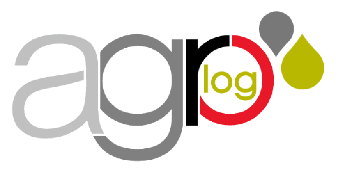 Partie II Exemple
Sommaire
Partie
I
Présentation
Exemple de facturation :
Récupération des données :
Récupérer les données depuis le fichier Exploitation ►
Calculer les tarifs de chaque trajet ►
Enregistrer l’indice CNR moyen du mois ►
Vérification des données ►
Enregistrement du paramétrage des nouvelles tournées ►
Enregistrer manuellement un transport exceptionnel ►
Vérification des montants totaux à facturer par client ►
Création des fichiers pour intégration dans SAP ►
Détail des trajets à joindre à la facture ►
Contrôle et enregistrement des factures fournisseurs ►
Sommaire
Récupération des données :Récupérer les données depuis le fichier Exploitation
II Exemple
Pour commencer, il faut récupérer l’ensemble des données du mois à facturer sur le fichier d’exploitation. Les données à récupérer se trouvent dans un onglet masqué.
Ouvrir le fichier d’exploitation, faire un clic droit sur n’importe quel onglet et cliquer sur afficher. Les différents onglets masqués apparaissent, il faut sélectionner la feuille : BDD_Exploitation   puis :
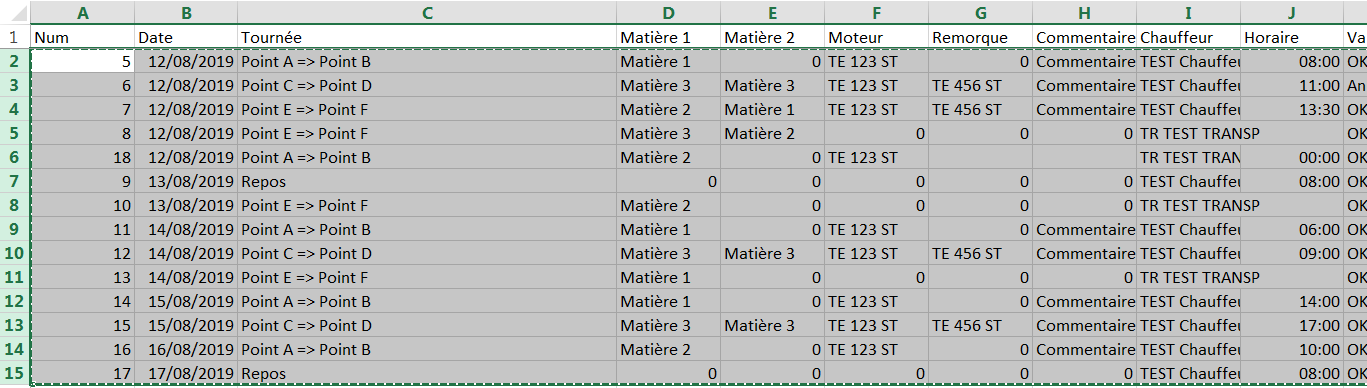 Sélectionner les lignes entières souhaitées (dans l’exemple ci-contre, les lignes 2 à 15 sont sélectionnées)
Copier la sélection (Ctrl + V)
Se positionner dans l’onglet                                du fichier Facturation, dans la 1ere cellule vide de la colonne A.
Coller les données en valeurs (Ctrl + Alt + V, puis Valeurs)
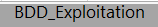 Sommaire
Récupération des données :Calculer les tarifs de chaque trajet
II Exemple
Les données récupérées sont collées dans les colonnes A à T. Une démarcation, sous la forme d’un trait noir sépare les données d’exploitation des données de facturation.
Pour les données de facturation, tout fonctionne via des formules qu’il faut dérouler dans les colonnes U à AF. La ligne 1 comprend en permanence une sauvegarde des formules nécessaires à la facturation.
Attention aux colonnes AG à AK qui doivent rester vides et qui seront complétés via l’enregistrement des factures d’achat de transport.
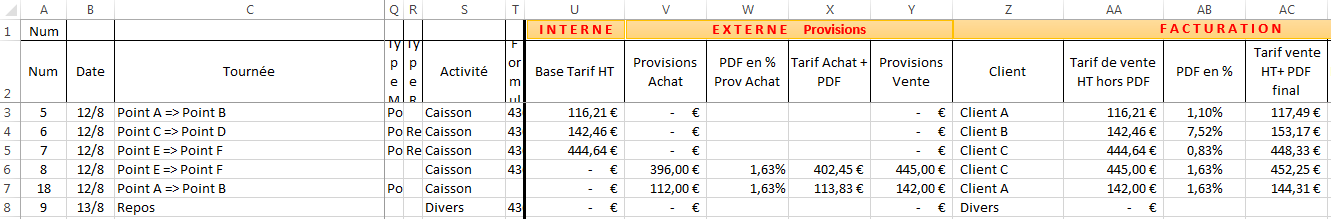 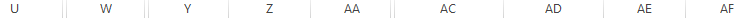 Sommaire
Récupération des données :Enregistrer l’indice CNR moyen du mois
II Exemple
Récupérer l’indice moyen du mois sur le site web du CNR : http://www.cnr.fr/Indices-Statistiques/Espace-Gazole/Indicateurs-Gazole-France/Prix-CNR-gazole-cuve-moy.-mens#haut
Sur ce site, on retrouve le tableau suivant :




Récupérer la donnée correspondante et l’ajouter dans l’onglet                              en colonne D.

Pour les trajets du mois d’Août, les PDF repris sont                                        calculés avec l’indice CNR moyen de Juillet.
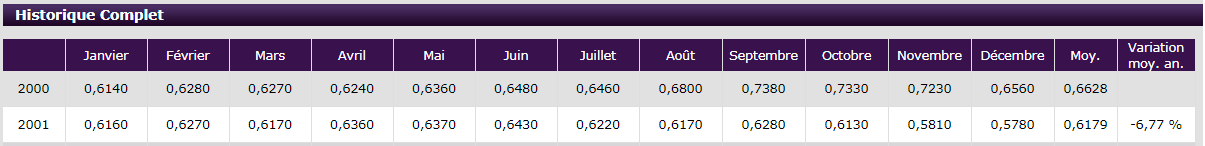 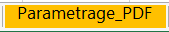 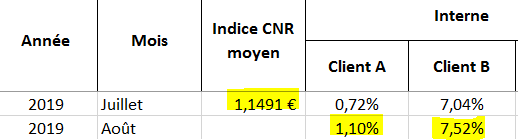 Sommaire
Récupération des données :Vérification des données
II Exemple
Il faut maintenant faire une vérification des données pour voir si l’ensemble des tournées sont correctement paramétrés.
Une façon simple de récupérer les nouvelles tournées est de filtrer sur la colonne AC « Client » avec la valeur #N/A (s’il n’y en a pas, c’est que toutes les tournées sont déjà connues). Exemple ci-dessous :



Ces 3 tournées ne sont pas paramétrées dans l’onglet                                , c’est pourquoi aucun tarif ne remonte.
Les 2 « Nouvelles Tournées » sont à paramétrer, tandis que la tournée « Transport Exceptionnel » doit être renseignée manuellement, directement en écrasant les formules de l’onglet                          .
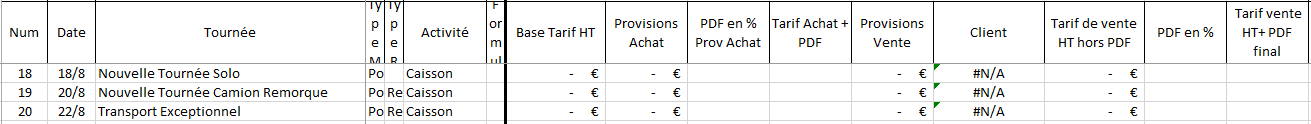 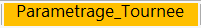 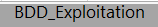 Sommaire
Récupération des données :Enregistrement du paramétrage des nouvelles tournées
II Exemple
Ajout des informations des 2 nouvelles tournées dans l’onglet                              . 


Les tarifs remontent selon les véhicules sélectionnées dans les colonnes Q et R.  




Sur les 2 lignes           , les véhicules sont modifiés : 
Ajout de la remorque sur la tournée « Solo »
Suppression de la remorque sur la tournée « Camion Remorque »
Il n’y a pas de tarif sur ces nouvelles combinaisons, donc un 0€ remonte.
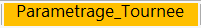 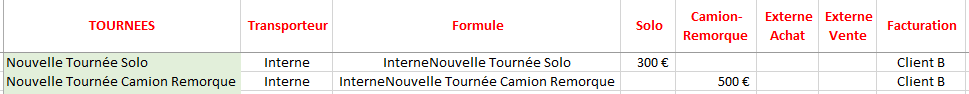 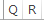 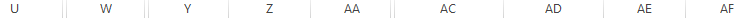 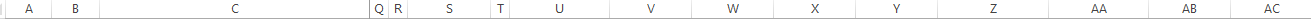 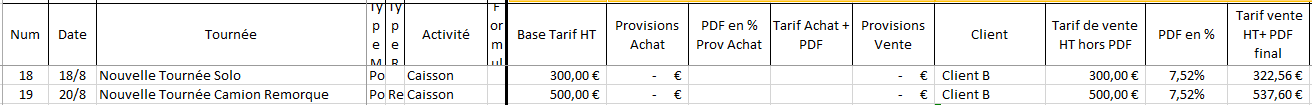 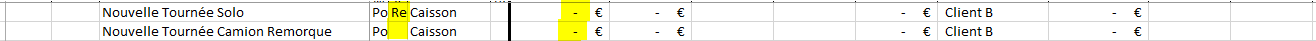 Test
Test
Sommaire
Récupération des données :Enregistrer manuellement un transport exceptionnel
II Exemple
Avant d’enregistrer les tarifs d’un transport exceptionnel, il faut se renseigner pour savoir précisément de quoi il s’agit. Soit l’exploitant a bien renseigner l’ensemble des informations dans la cellule « Commentaire », soit il faut directement lui demander ces informations et les noter dans cette cellule.
Les commentaires sont possibles en colonnes H et L. 
Pour l’exemple :

Ici, nous avons les informations nécessaires pour mettre un tarif à ce transport. 
Il faut rajouter le tarif de base du trajet en colonne U si c’est de l’interne (colonnes W et AA si externe), puis le client à facturer en colonne AC. Ecrire directement en remplacement des formules dans ces cellules :
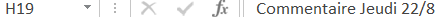 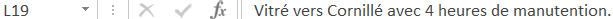 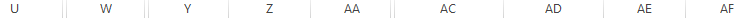 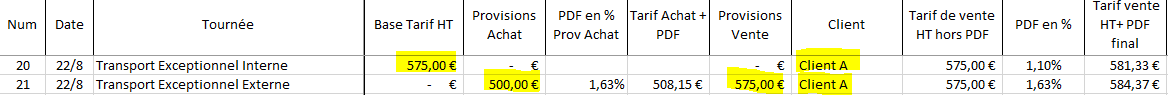 Sommaire
Vérification des montants totaux à facturer par client
II Exemple
Une fois l’ensemble des données traités, il y a la possibilité de vérifier les montants qui vont être facturés par client.
Dans l’onglet           , on récupère une synthèse de toutes les données enregistrées dans                         .



Les infos sont disponibles pour chaque client, avec un total général.
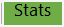 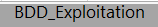 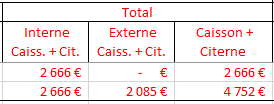 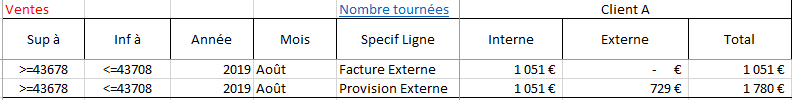 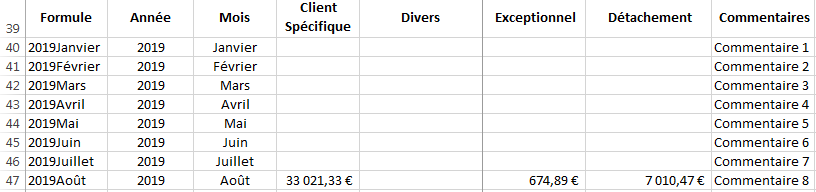 Il est également possible d’ajouter quelques informations et commentaires spécifiques pour chaque mois.
Sommaire
Création des fichiers pour intégration dans SAP
II Exemple
La facturation se fait de la manière suivante :
Mois en cours pour tout le transport fait en interne
Mois précédent pour tout le transport fait en externe
Ceci dans le but de pouvoir facturer les clients au réel sur l’externe, une fois les factures des transporteurs validées.
Modifier le mois concerné : 
Des données de contrôle sont ensuite disponibles : 


S’il y a un écart important, il faut alors vérifier ce qui n’est pas pris en compte pour la facturation et corriger l’erreur avant de créer les fichiers.
Ensuite cliquer sur :                   (      SAP n’intègre pas le fichier si un prix est à 0€)
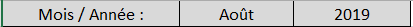 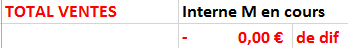 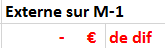 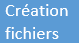 Sommaire
Détail des trajets à joindre à la facture
II Exemple
Enfin, une fois l’ensemble des données intégrés à SAP, le détail de chaque facture est disponible dans l’onglet                    .
Il y a 3 détails différents disponibles :
ACHAT FOURNISSEUR (externe provision/paiement)
VENTE FOURNISSEUR (externe provision/paiement)
VENTE AGROLOG (interne)
                                                                             
                                                                             OU

Si « Provision » est sélectionné, l’ensemble des données est affiché.
Si « Paiement » est sélectionné, seul les données avec un numéro de facture fournisseur sont affichées.
Cette option n’est évidemment pas disponible pour l’interne.
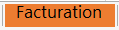 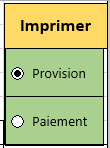 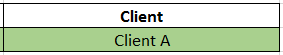 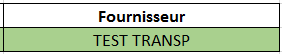 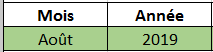 Sommaire
Contrôle et enregistrement des factures fournisseurs
II Exemple
Depuis l’onglet                            , on peut récupérer le listing des trajets effectués pour un fournisseur donné. Exemple avec TEST TRANP sur le mois de Juillet 2019:


Le bouton            permet de récupérer le listing correspondant aux filtres préenregistrés dans les cellules vertes. 
Saisir ensuite les montants de la facture : 




Possibilité d’                une facture si l’écart HPDF en colonne G est de maximum 1€.
Si l’écart est supérieur, il faut alors vérifier l’ensemble des provisions d’achats pour chaque trajet dans le listing, et corriger les écarts avant de pouvoir                  .
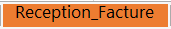 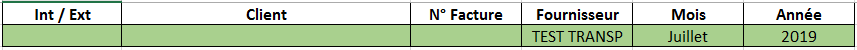 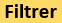 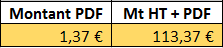 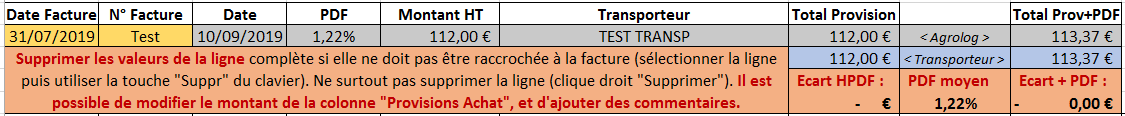 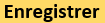 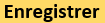 Sommaire
Contrôle et enregistrement des factures fournisseurs
II Exemple
Suite au clic sur                  , les données suivantes sont enregistrées dans les bases de données :
                             , ajout des informations du tableau de droite :



                         :
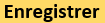 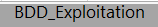 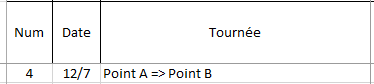 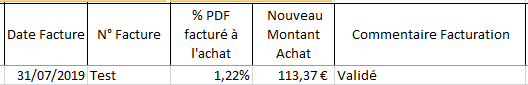 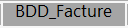 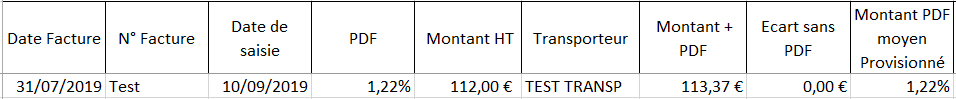 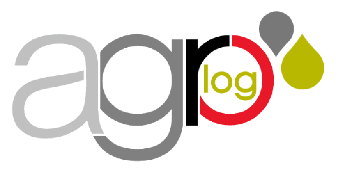 Fin du Guide Utilisateur fichier Facturation Agrolog
Partie facturation client